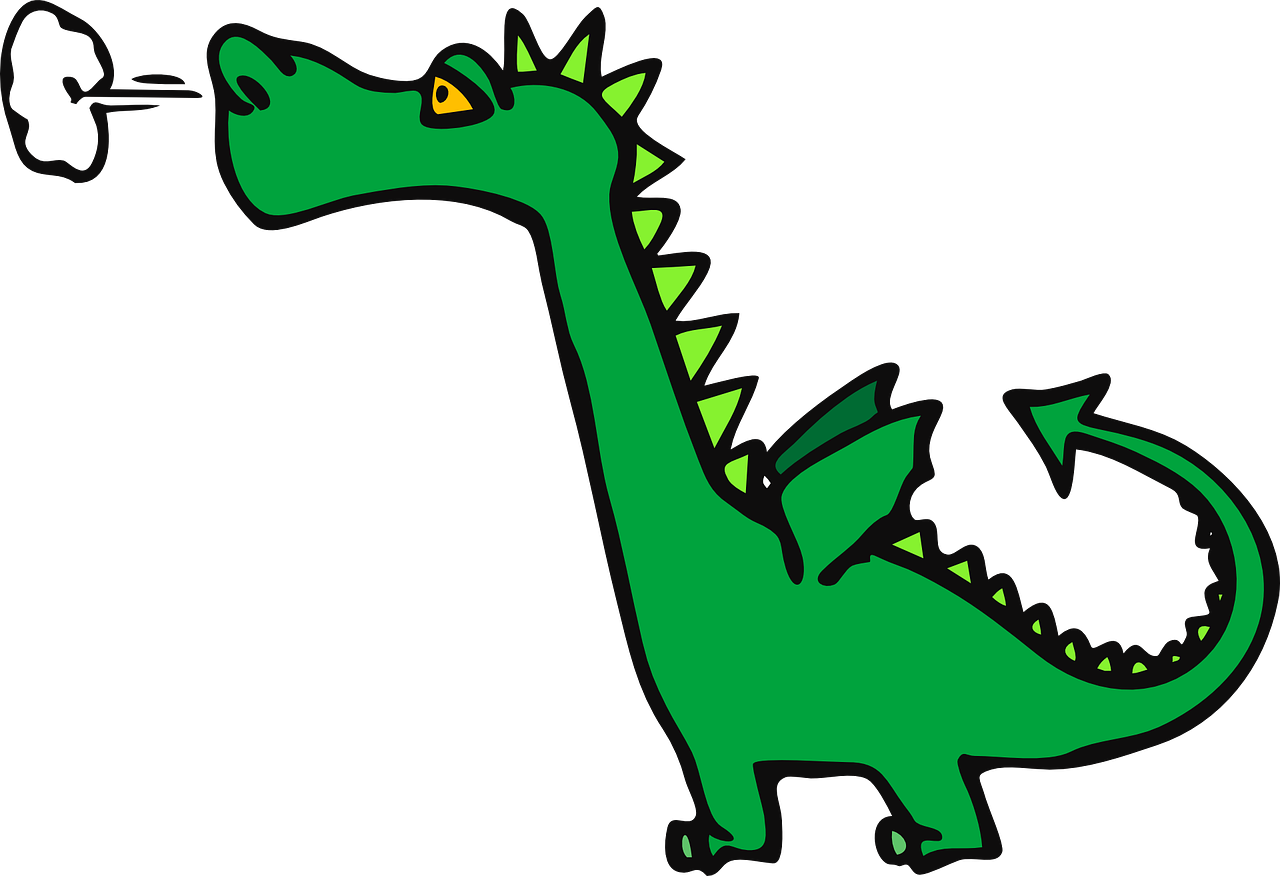 Einladung zur Dinoparty
Liebe/r _____________,
es ist wieder soweit: am ____________ habe ich Geburtstag. Das möchte ich gerne mit dir feiern, und zwar mit Spiel und Spaß am ____________ ab ____ Uhr bei mir zuhause in der _______________________________________. 
Mitbringen solltest du nur gute Laune und Kleidung, die dreckig werden kann. 
Ich freue mich auf dich! 

Dein/e
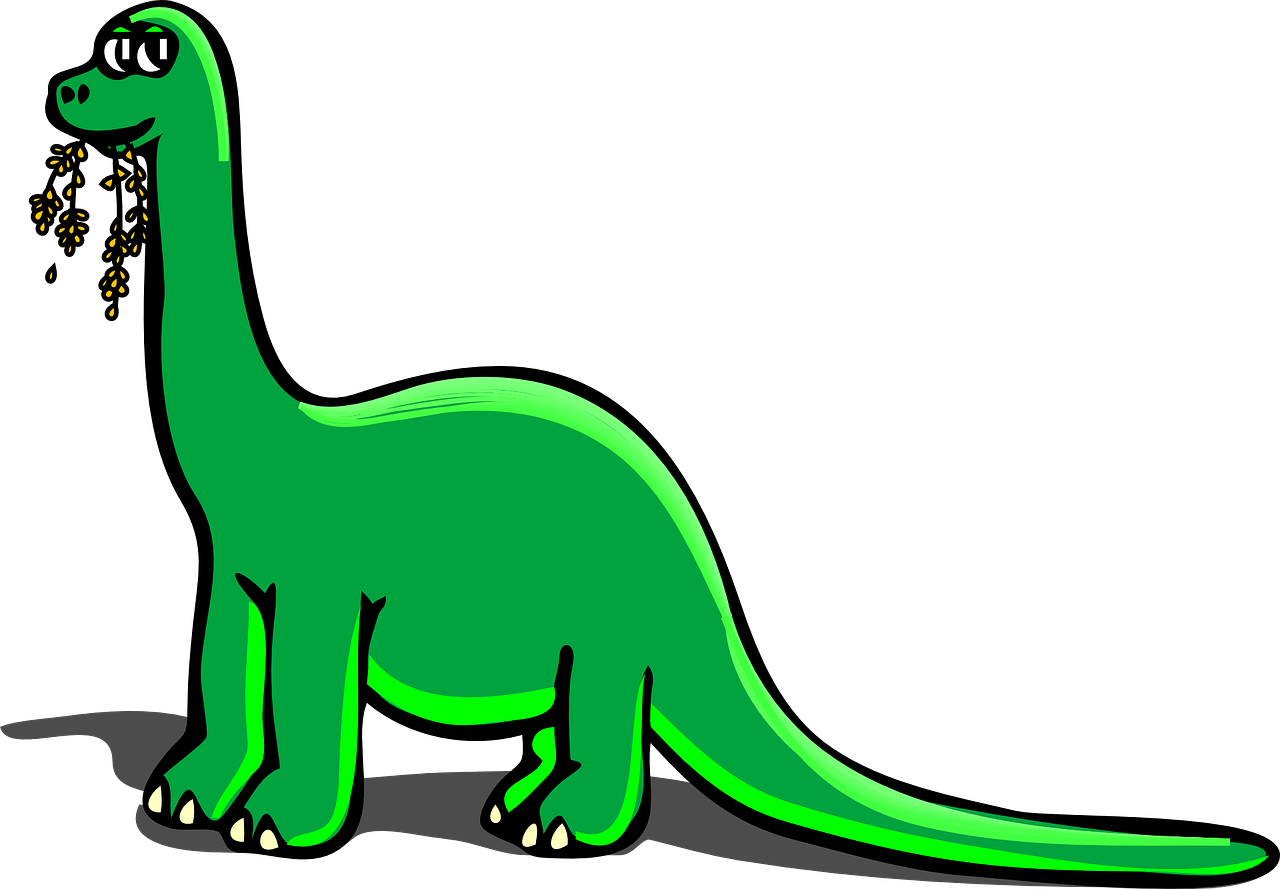